Ensuring and Improving Information Quality for Earth Science Data and Products – Role of the ESIP Information Quality Cluster
H. K. (Rama) Ramapriyan, Science Systems and Applications, Inc. & NASA Goddard Space Flight Center
Ge Peng, North Carolina State University & NOAA National Centers for Environmental Information
David Moroni, Jet Propulsion Laboratory, California Institute of Technology
Chung-Lin Shie, University of Maryland, Baltimore County            &  NASA Goddard Space Flight Center
September 12, 2016
H. K. Ramapriyan’s work was supported by a NASA contract with SSAI. Ge Peng is supported by NOAA under a Cooperative Agreement with NCSU. David Moroni’s work is supported by a NASA contract with the JPL, CalTech, Pasadena, CA, Chung-Lin Shie’s work was supported by NASA under a Cooperative Agreement with UMBC. Members of IQC are from many different organizations, funded under various contracts. Government sponsorship acknowledged.
Presented at SciDataCon 2016, Denver, CO
Topics
ESIP Federation 
Information Quality Cluster (IQC)
Definition of Information Quality
IQC Objectives
Related Activities
ESIP IQC Activities
Conclusion
Earth Science Information Partners (ESIP)
ESIP Federation – established in 1998; currently >180 members
From http://esipfed.org/ 
Mission: To support the networking and data dissemination needs of our members and the global Earth science data community by linking the functional sectors of observation, research, application, education and use of Earth science.
Vision: To be a leader in promoting the collection, stewardship and use of Earth science data, information and knowledge that is responsive to societal needs.
Collaboration Areas – 5 Committees, 3 Working Groups, 16 Clusters
Information Quality Cluster
Vision
Become internationally recognized as an authoritative and responsive information resource for guiding the implementation of data quality standards and best practices of the science data systems, datasets, and data/metadata dissemination services.
Closely connected to Data Stewardship Committee
Open membership (as with all Collaboration Areas in ESIP)
Information Quality
Scientific quality 
Accuracy, precision, uncertainty, validity and suitability for use (fitness for purpose) in various applications
Product quality 
how well the scientific quality is assessed and documented
Completeness of metadata and documentation, provenance and context, etc. 
Stewardship quality 
how well data are being managed, preserved, and cared for by an archive or repository
Service Quality
how easy it is for users to find, get, understand, trust, and use data
whether archive has people who understand the data available to help users.
Information Quality is a combination of all of the above
Many Global Players
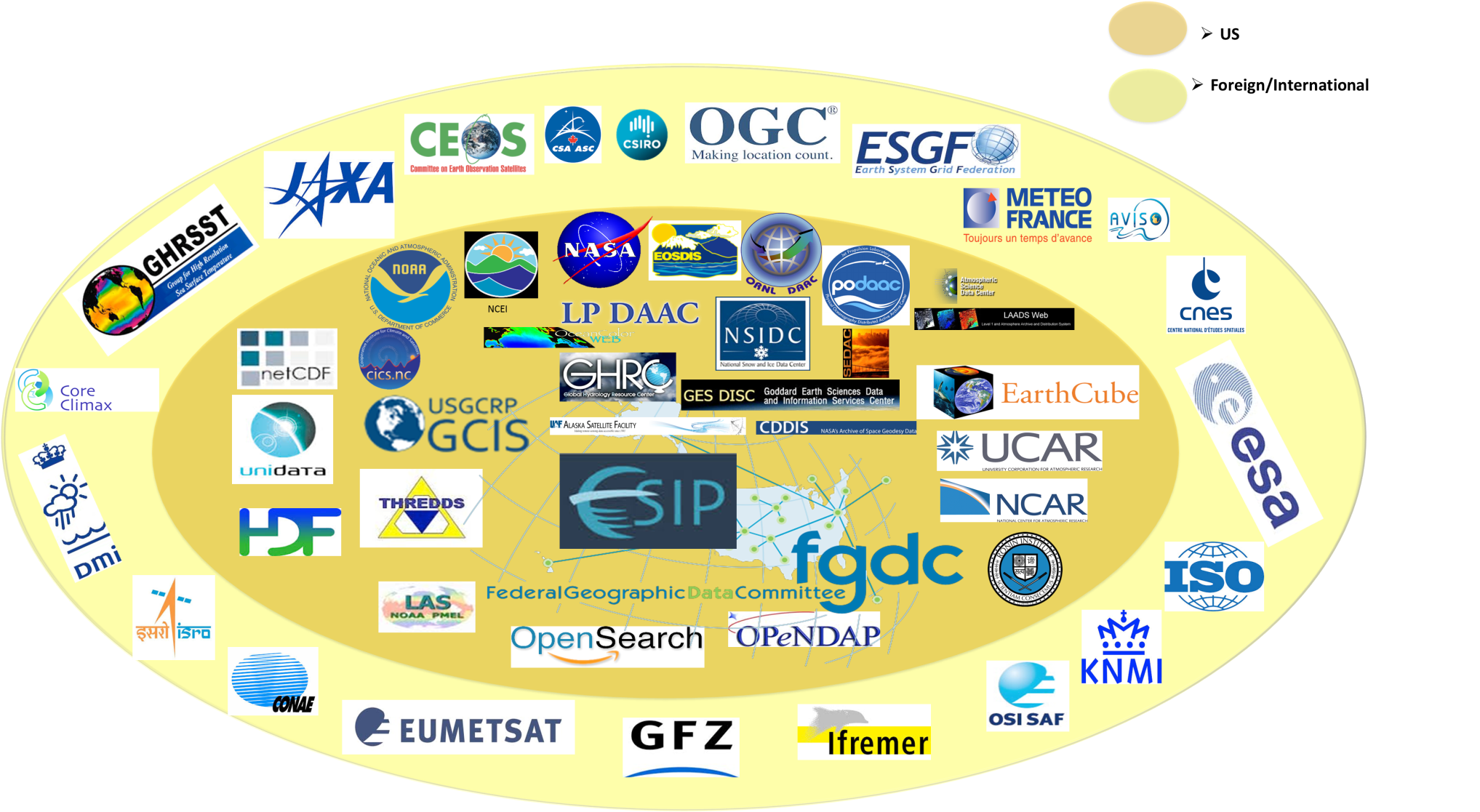 Some Related Activities
NASA Earth Science Data System Working Groups Data Quality WG – 2014-present*
NOAA Dataset Lifecycle Stage based Maturity Matrices – 2009 – present
Quality Assurance framework for Earth Observation (QA4EO)
ISO Metadata Quality Standards (19115:2003; 19157:2013; 19158:2012)
EUMETSAT CORE-CLIMAX Data System Maturity Matrices
NASA Earth Science Data System Working Groups (ESDSWG) – Metrics Planning and Reporting WG (Product Quality Checklists) – 2010-2012
GEOSS Data Quality Guidelines and GEO DMP Implementation Guidelines
CEOS Essential Climate Variables (ECV) Inventory Questions
NCAR Community Contribution Pages
* See details in poster presentation by Yaxing Wei et al
ESIP Information Quality Cluster (IQC) - Objectives
Share Experiences
Actively evaluate best practices and standards for data quality from the Earth science community. 
Improve collection, description, discovery, and usability of information about data quality in Earth science data products. 
Support:
Data product producers with information about standards and best practices for conveying data quality; provide mentoring as needed
Data providers/distributors/intermediaries establish, improve, and evolve mechanisms to assist users in discovering, understanding, and applying data quality information properly. 
Consistently provide guidance to data managers and stewards on the implementation of data quality best practices and standards as well as for enhancing and improving maturity of their datasets.
ESIP IQC Activities
Data Stewardship Committee
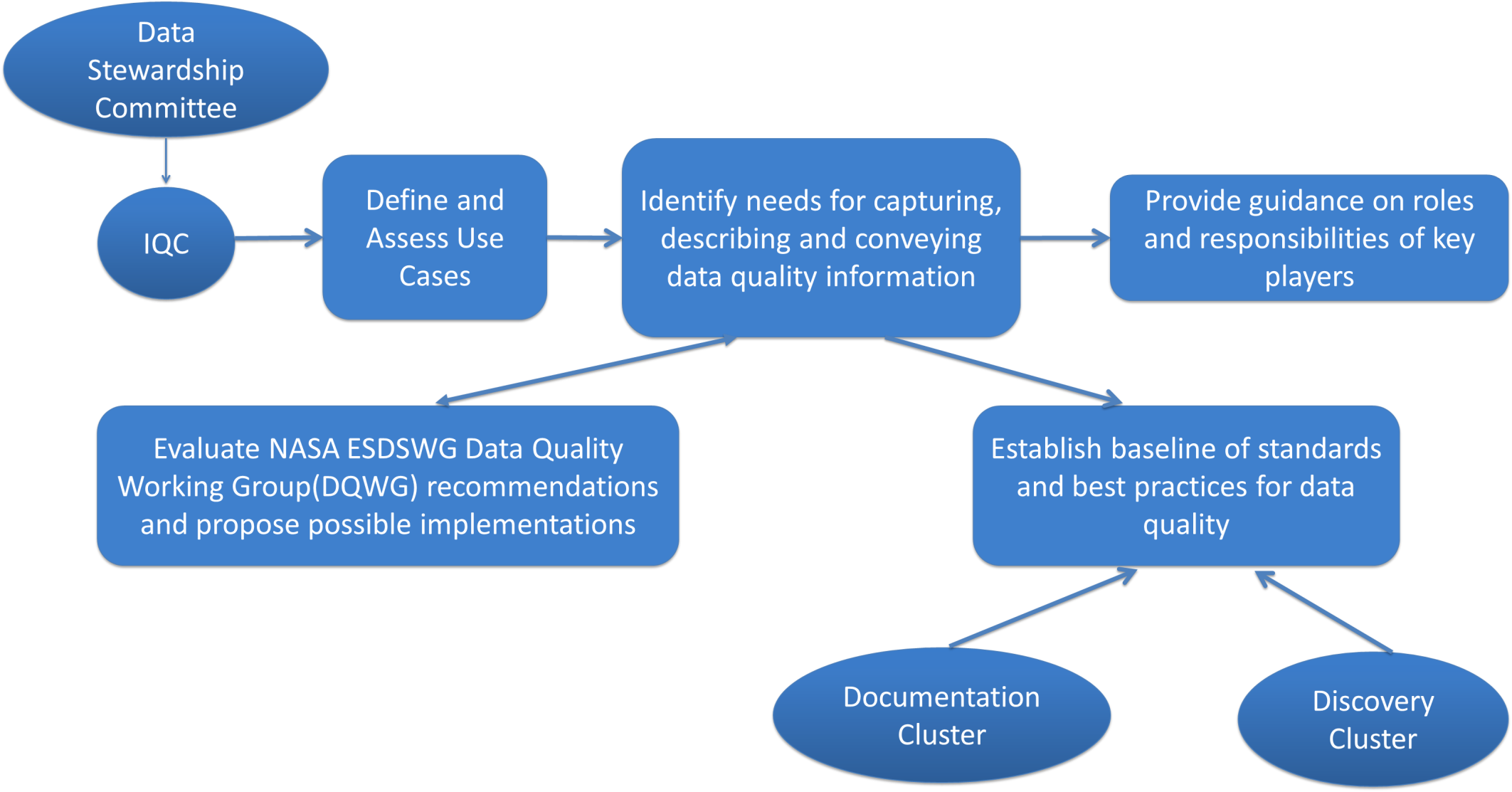 Identify needs for capturing, describing and conveying data quality information
Define and Assess Use Cases
Provide guidance on roles and responsibilities of key players
IQC
Evaluate NASA ESDSWG Data Quality Working Group(DQWG) recommendations and propose possible implementations
Establish baseline of standards and best practices for data quality
Documentation Cluster
Discovery Cluster
Conclusion
Capture, description, discovery, and usability of information about data quality in Earth science data products is critical for proper use of data
Many groups are involved in developing and documenting best practices
ESIP Information Quality Cluster, as a multilateral group is well placed to promote standards and best practices
Membership in IQC is open – you are invited to participate!
Thank you for your attention!
Hampapuram.ramapriyan@ssaihq.com
David.F.Moroni@jpl.nasa.gov
Ge.Peng@noaa.gov
chung-lin.shie-1@nasa.gov
NASA Earth Science Data System Working Groups (ESDSWG) – Data Quality Working Group DQWG
Mission: “Assess existing data quality standards and practices in the inter-agency and international arena to determine a working solution relevant to Earth Science Data and Information System Project (ESDIS), Distributed Active Archive Centers (DAACs), and NASA-funded Data Producers.”
Initiated in March 2014
2014-2015: 
16 use cases analyzed, issues identified from users’ points of view and ~100 recommendations made for improvement
Consolidated into 12 high-priority recommendations
2015-2016:
Extracted 4 “Low Hanging Fruit” (LHF) recommendations from previous 12
25 solutions to address these recommendations have been identified and assessed for operational maturity and readiness for implementation, with an initial focus on four “low-hanging fruit” recommendations; solutions that exist as open-source and in an operational environment were ranked as highest priority for implementation. 
Details in poster by Yaxing Wei et al
Data Stewardship Maturity Matrix
NOAA NCEI/CICS-NC Scientific Data Stewardship Maturity Matrix (DSMM) provides a unified framework for assessing the maturity of measurable stewardship practices applied to individual digital Earth Science datasets that are publicly available
Assesses maturity in 9 categories (e.g., preservability, accessibility, data quality assessment, data integrity) at 5 levels (1 = Not Managed; 5 = Optimally Managed)
Provides understandable data quality information to users including scientists and actionable information to decision-makers
Peng, G. et al, 2015. “A unified framework for measuring stewardship practices applied to digital environmental datasets”, Data Science Journal, 13. doi:10.2481/dsj.14-04
     (Self-assessment template: tinyurl.com/DSMMtemplate)
QA4EO
Established and endorsed by the Committee on Earth Observation Satellites (CEOS) in response to a Group on Earth Observations (GEO) Task DA-06-02 (now Task DA-09-01a)
Four International Workshops  - 2007, 2008, 2009,  and 2011
Key Principles (from http://qa4eo.org/docs/QA4EO_guide.pdf) 
“In order to achieve the vision of GEOSS, Quality Indicators (QIs) should be ascribed to data and products, at each stage of the data processing chain - from collection and processing to delivery
 A QI should provide sufficient information to allow all users to readily evaluate a product’s suitability for their particular application, i.e. its “fitness for purpose”.  
To ensure that this process is internationally harmonized and consistent, the QI needs to be based on a documented and quantifiable assessment of evidence demonstrating the level of traceability to internationally agreed (where possible SI) reference standards.”
Framework and 10 Key Guidelines established (e.g., establish Quality Indicator, establish measurement equivalence, expression of uncertainty)
A few cases studies are available that illustrate QA4EO-compliant methodologies [e.g., NOAA Maturity Matrix for CDRs, WELD: Web - Enabled Landsat Data (NASA-funded MEaSUREs Project), ESA Sentinel-2 Radiometric Uncertainty Tool]
[Speaker Notes: http://qa4eo.org/resources/
http://qa4eo.org/case-studies/]
ISO 19157:2013 - Geographic information -- Data quality*
Establishes principles for describing the quality of geographic data
Defines components for describing data quality
Specifies components and content structure of a register for data quality measures
Describes general procedures for evaluating the quality of geographic data
Establishes principles for reporting data quality
Defines a set of data quality measures for use in evaluating and reporting data quality
Applicable to data producers providing quality information to describe and assess how well a data set conforms to its product specification 
Applicable to data users attempting to determine whether or not specific geographic data are of sufficient quality for their particular application
Examples of DQ Elements: Completeness, Thematic Accuracy, Logical Consistency, Temporal Quality, Positional Accuracy
* From: http://www.iso.org/iso/home/store/catalogue_tc/catalogue_detail.htm?csnumber=32575
ESIP Information Quality Cluster Activities
Coordinate use case studies with broad and diverse applications, collaborating with the ESIP Data Stewardship Committee and various national and international programs
Identify additional needs for consistently capturing, describing, and conveying quality information 
Establish and provide community-wide guidance on roles and responsibilities of key players and stakeholders including users and management
Prototype innovative ways of conveying quality information to users
Evaluate NASA ESDSWG DQWG recommendations and propose possible implementations.
Establish a baseline of standards and best practices for data quality, collaborating with the ESIP Documentation Cluster and Earth Science agencies.
Engage data provider, data managers, and data user communities as resources to improve our standards and best practices.
NASA MEaSUREs -  Product Quality Checklists
Making Earth System Data Records for Use in Research Environments (MEaSUREs)
NASA-funded, typically 5-year projects generating long-term consistent time series 
Product Quality Checklists (PQC) indicate completeness of Quality Assessment, metadata, documentation, etc.
PQC templates - developed in 2011 and adopted in 2012
Questions asked address science quality, documentation quality, usage and user satisfaction
NCAR Climate Data Guide*
Community contributed datasets, reviews
Focuses on “limited selection of data sets that are most useful for large-scale climate research and model evaluation”
Contributed reviews answer 10 key questions; Examples of topics addressed
strengths, limitations, and typical applications of datasets
Comparable datasets
Methods of uncertainty characterization
utility for climate research and model evaluation.
*From Schneider, D. P., et al (2013), Climate Data Guide Spurs Discovery and Understanding, Eos Trans. AGU, 94(13), 121. [article] - See more at: https://climatedataguide.ucar.edu/about/contribute-climate-data-guide#sthash.zaOUYP3j.dpuf
CDR Maturity Matrix
NOAA NCEI Climate Data Record (CDR) Maturity Matrix assesses readiness of a product as a NOAA satellite CDR
Bates, J. J. and Privette, J. L., “A Maturity Model for Assessing the Completeness of Climate Data Records”, Eos, Vol. 93, No. 44, 30 October 2012
Assesses maturity in 6 categories (software readiness, metadata, documentation, product validation, public access, utility) at 6 levels 
Provides consistent guidance to data producers for improved data quality and long-term preservation
EUMETSAT’s CORE-CLIMAX Matrix – based on CDR Maturity Matrix; contains guidance on uncertainty measures 
http://www1.ncdc.noaa.gov/pub/data/sds/cdr/Guidelines/Maturity_Matrix_Template.xlsx
[Speaker Notes: http://qa4eo.org/docs/maturity_matrix_2012EO440006_for.pdf]
NOAA CDR Maturity Matrix
20
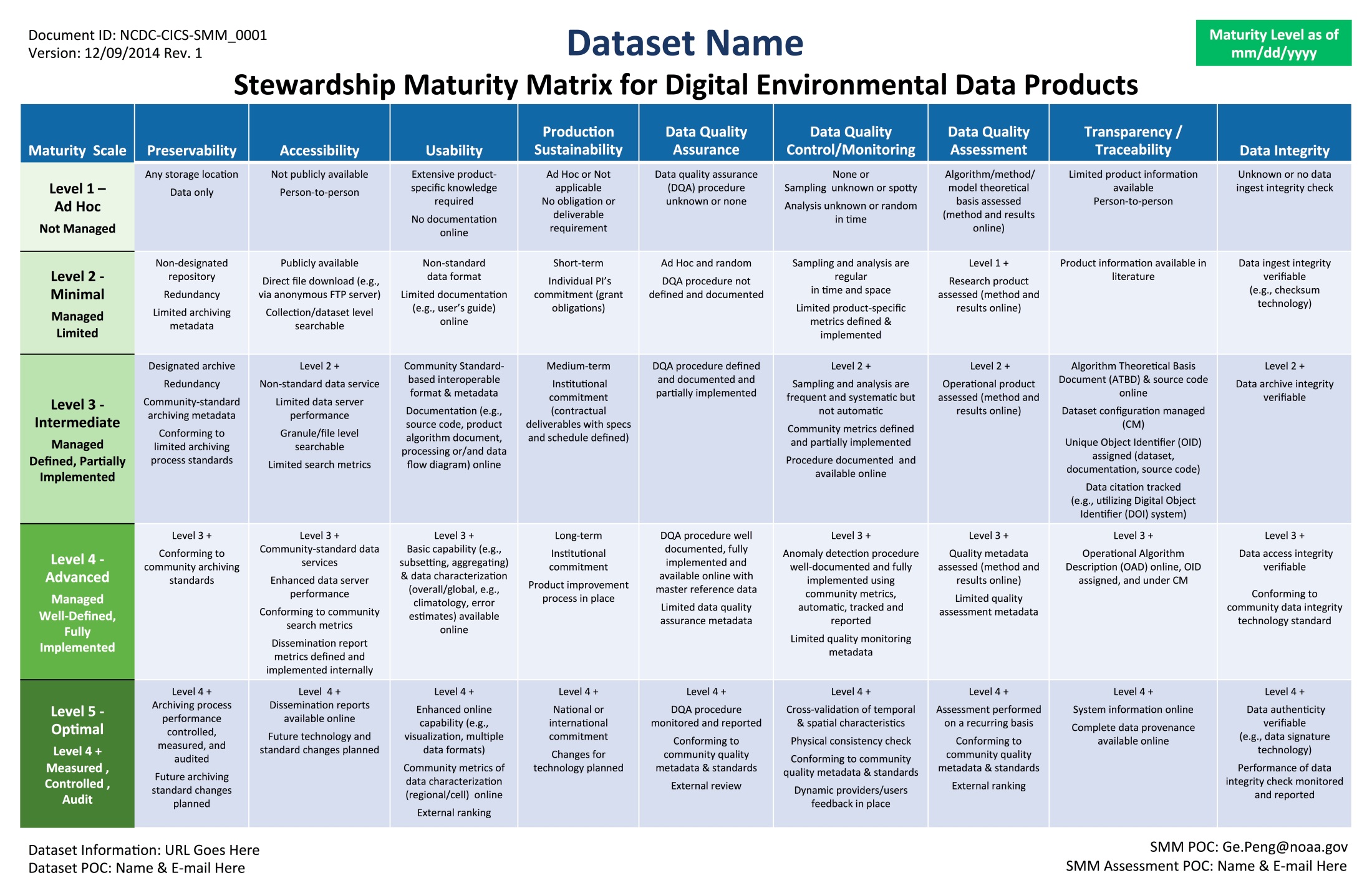 Data Stewardship Maturity Matrix